جامعــــــة محمد خيضــــــــــــر
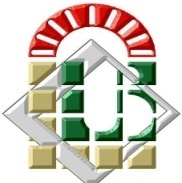 بــســكــــــــــــرة
Faculté des sciences et de la technologie
 Département de Génie Electrique
1ère Année Licence  Energies Renouvelables
Chapitre 5    Conservation de l’énergie 
au point de consommation
5.1 Introduction
      5.2 Paramètres à mesurer
 5.3  Comptage électrique
      5.4 Communication Sans –Fil
      5.5 Système M2M (MACHINE-TO-MACHINE)
5.1 Introduction
L’information sur les états du système et de l’environnement est nécessaire pour l’exploitation intelligente des ressources d’énergie. Elle est  issue des mesures réalisées par différents capteurs.  
Après capture de ces données, des programmes de contrôle peuvent effectuer des ajustements selon des variations de charge.
5.2 Paramètres à mesurer
Les besoins de mesures sont essentiels à la mise en œuvre d'un système de gestion de charge.  
a. Facturation
Le premier besoin de mesure est la facturation électrique. En général, la consommation et la production doivent être  mesurées séparément, car les tarifs appliqués sont généralement différents.
En plus, le bilan des interruptions et certaines caractéristiques relatives à la qualité de la fourniture (coupures longues, taux d’harmoniques) sont nécessaires. Ces informations sont, d'une part utilisées pour le paiement  compensatoire et d'autre part pour le calcul de facturation dans les futurs systèmes. Ces informations peuvent être aussi réutilisées pour les traitements de l’estimation ou des activités avancées (estimation de la stabilité du réseau, ou prévention des défauts, etc). De toute façon, il faut que les données correspondantes puissent être stockées.
5.2 Paramètres à mesurer
b. Modélisation et prévision des charges
Les besoins de modélisation et de prévision de charges sont nécessaires pour la gestion de système énergétique, les services du réseau électrique pouvant ainsi justifier des décisions importantes: décisions sur l'achat, sur la production énergétique et l'investissement en infrastructures, etc. 
L'objectif est de créer et mettre à jour des modèles prévisionnels en utilisant des mesures actuels et passés.  
c. Surveillance des charges
l’énergie consommée sont normalement celles des puissances active et réactive. L’intervalle temporel nécessaire entre deux mesures consécutives dépend de la dynamique de la courbe charge à surveiller.
5.2 Paramètres à mesurer
d. Contrôle des usages d’électriques
Le contrôle des usages électriques implique besoin des informations d’états des équipements, des puissances consommées et aussi des paramètres d'environnement:
(La puissance appelée sur le réseau,  Le courant électrique utilisé ( I,, P, etc), La température,  La luminosité,  etc…). Les retards affectant les mesures ou le système de communication doivent être strictement limités si les mesures sont destinées aux boucles de contrôle ou à la surveillance en ligne. 
e. Services électriques
Il existe aussi des besoins de mesure relatifs à la détermination de la qualité de service (QS) électrique. Ils fournissent des informations sur la qualité de puissance, la protection et l’autodiagnostic qui sont essentiellement relatives au niveau du producteur ou du fournisseur.
5.3  Comptage électrique
Le comptage électrique devient un dispositif important pour la gestion de la charge dans l’avenir. Les mesures correspondantes qui reflètent la consommation énergétique du client, sont directement reliées à la facturation et au règlement en temps réel. Normalement, les données  fournies par le compteur comprennent :
• L’énergie consommée par le client pendant une période définie 
• La puissance appelée : enregistrements de la demande de l’électricité ou de la puissance appelée sur le réseau pendant la journée, ou un mois, etc
• La durée temps d'utilisation : archives de l'énergie consommée pendant des périodes différentes. Les périodes sont généralement prédéfinies : heures de pointes et heures creuses, et réglables.
On a deux types de compteur :
5.3  Comptage électrique
1. Compteur électrique classique
Ce compteur est un compteur électromécanique. Son rôle principal est de mesurer la puissance et d’enregistrer la valeur de l’énergie consommée.
2. Compteurs intelligents
le compteur doit assurer des fonctions de plus en plus nombreuses et complexes, liées aux divers services d’électricité 
a. Le compteur intelligent, AMR (Automated Meter Reading)  :
Il est capable de  suivre en détail, précisément, et en temps réel, la consommation électrique d’un foyer d’un bâtiment, ou une entreprise. De transférer des données sur les paramètres électriques (énergie consommée, pertes sur  réseau électrique) et des signaux de contrôle, par différentes manières de communication ( Internet ou wifi) pour la gestion énergétique.
5.3  Comptage électrique
b. Le compteur AMM (Advanded Meter Management): 
Il est  programmable à distance et équipé d’un appareil de commande(actionneur) à distance, Ses avantages sont nombreux. Il permettent aux clients de connaître en temps réel l’énergie consommée et le prix électrique au fil de la journée (heures creuses/pleines) et de la saison. Cela encourage les clients à économiser l’énergie (de 5% à 15% en pratique ) dans un perspective de développement durable.
5.4 Communication pour les systèmes de gestion
Chaque application de régulation exige une architecture de communication adéquate, établie entre les composants du système. Pour le système de gestion énergétique, il y a des interventions complexes entre différents acteurs (utilisateur, gestionnaire, fournisseur,…), ce qui impose une communication bidirectionnelle.
Techniquement, la communication peut être mise en oeuvre de trois manières différentes :
• la communication sans fil par radio fréquence (RF).
• la communication par courant porteur en ligne (CPL).
• la communication par ligne de bus (bus de terrain).
5.4 Communication pour les systèmes de gestion
a. Communication Sans –Fil
Un réseau sans fil, comme l'indique son nom, n’utilise pas des lignes de connexion, la
communication n’est réalisée que par des signaux sans support matériel, de radiofréquence par exemple. Les réseaux sans fil comprennent un grand nombre type : réseaux locaux sans-fil (WLAN), réseaux de capteurs (WNS) et réseaux sans fil personnels (WPAN).
Il existe différentes technologies de communication sans fil: 
• WWAN - Wireless Wide Area Network - Réseaux sans fil étendus : Ces réseaux destinés 
en premier lieu à des applications de téléphonie mobile, ont ensuite été largement étendus à 
d’autres applications, comme la transmission de données, les multimédias, les signaux de 
contrôle, etc. Les techniques de communication sont nombreuses. La distance de communication est longue et dépend de la distribution spatiale des stations de base de communication.
5.4 Communication pour les systèmes de gestion
• WMAN - Wireless Metropolitan Area Network - Réseaux métropolitains sans fil :
Ce sont des réseaux destinés à des communications à plus longues distances, de quelques 
kilomètres. Ils sont principalement développés pour les opérateurs de télécommunication.
• WLAN - Wireless Local Area Network - Réseaux locaux sans fil : En général, ils sont 
utilisés pour établir des liaisons de communication locale dans les entreprises, avec distances plus courts d'environ quelques centaines de mètres. Le Wifi et HyperLAN2 (High Performance Radio LAN 2.0) sont les deux normes les plus utilisées pour la communication WLAN.
WPAN - Wireless Personal Area Network - Réseaux sans fil personnels : Ils se composent de réseaux radiofréquences domestiques élaborés pour les applications des appareils personnels ou des petits équipements. Ils sont caractérisés par un débit de transmission de donnée relativement faible. Exemple Bluetooth,
5.4 Communication pour les systèmes de gestion
b. Courant porteur de ligne –CPL
En raison des besoins de disponibilité du réseau électrique et de l'énergie nécessaires à
l'exploitation de l'appareil, les lignes électriques pourraient également être exploitées comme un moyen de communication. L'utilisation de courant porteur de ligne (en anglais : PLC power line communication) est une technique basée sur le principe de superposition d'un signal à plus haute fréquence (de 3 kHz à 30 MHz) au courant électrique normal (à 50 ou 60Hz). Ce signal haute fréquence se propage sur le réseau électrique et permet de transmettre des informations numériques (Internet, Vidéos, Données, Audio, etc). Le CPL est souvent utilisé  sur des lignes électriques à basse et moyenne tension.
c. BUS de terrain interopérables (bus line communication)
C’est un système d’interconnexion entre des appareils différents( des capteurs, appareils de contrôle des actionneurs..), il se compose d’un ensemble de communications filière et sans fil
5.5  Système M2M (MACHINE-TO-MACHINE)
L'évolution rapide des technologies sans fil et de l’Internet a permis de développer de nouveaux systèmes informatiques, qui intègrent des appareils électroniques. Ces systèmes sont appelés les systèmes M2M. Leur but est d'assurer une communication directe entres des machines.
14
MERCI POUR VOTRE ATTENTION